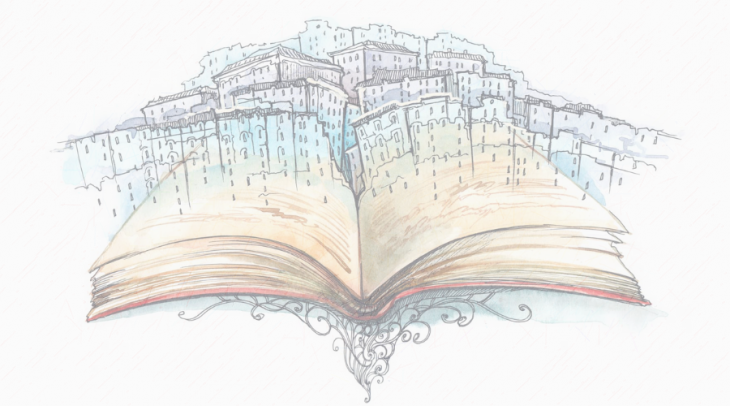 Межмуниципальный круглый стол по организации работы
 с молодыми педагогами
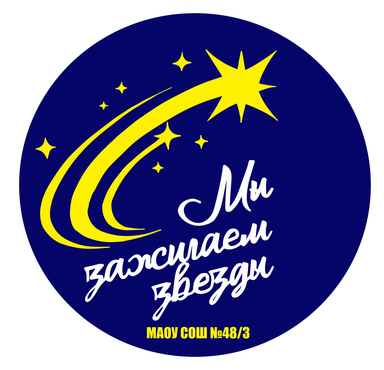 «Медиаресурс как средство мотивации детей к изучению литературы»
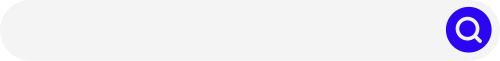 Нефагин Николай Александрович,
учитель русского языка и литературы 
МАОУ СОШ №48 города Тюмени
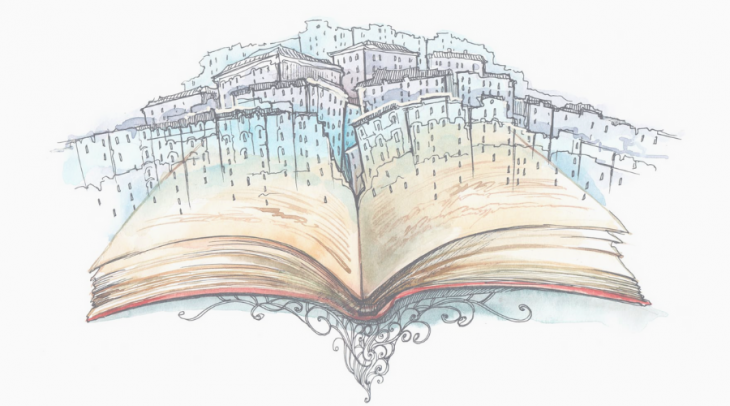 ВЫЗОВЫ ВРЕМЕНИ
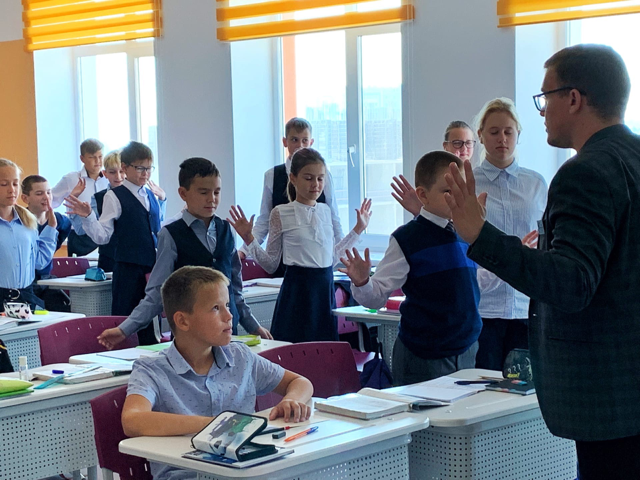 Классика
Текст
Текст - смысл
Классика и ученик
Текст - память
Классика - память
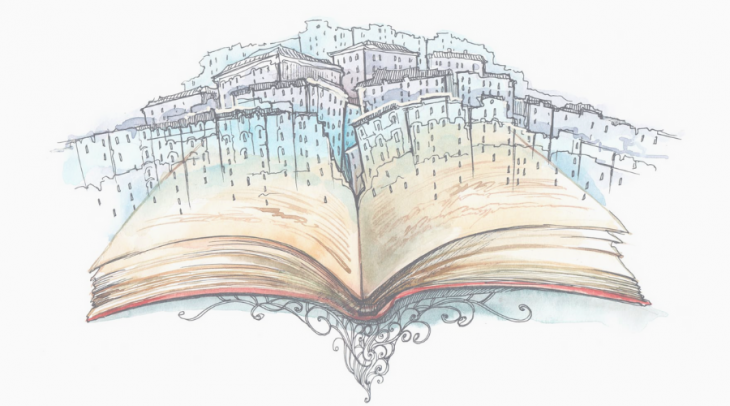 МОТИВ ПУТИ
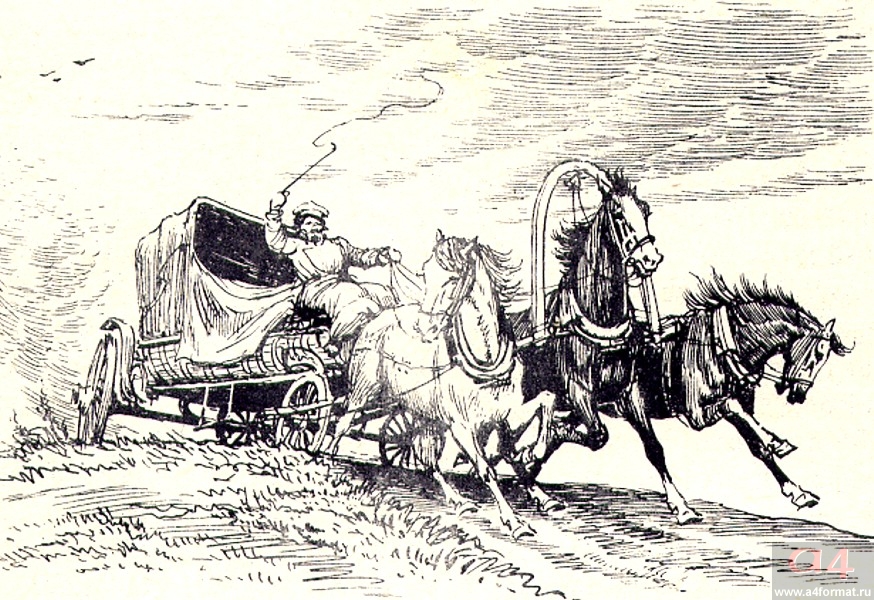 МОТИВ
ПОНЯТЬ САМОМУ
НАУЧИТЬ ПОНИМАТЬ
МОТИВ
МОТИВ
НАЙТИ СПОСОБЫ ПОНИМАНИЯ
МОТИВАЦИЯ
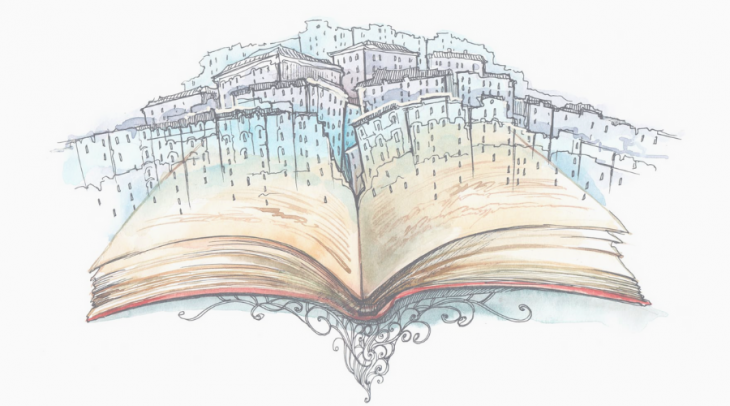 ТРАНСМЕДИЙНАЯ ЭПОХА
Цифровое пространство
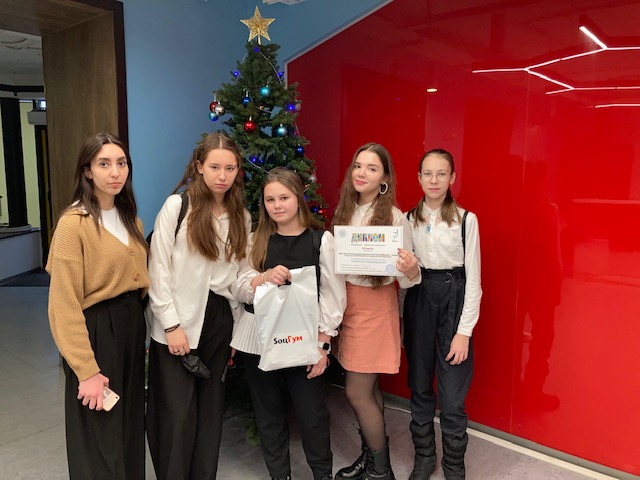 Научить понимать
Текст
Коммуникация
Создание успешности
«Я и другой»
(М.М.Бахтин)
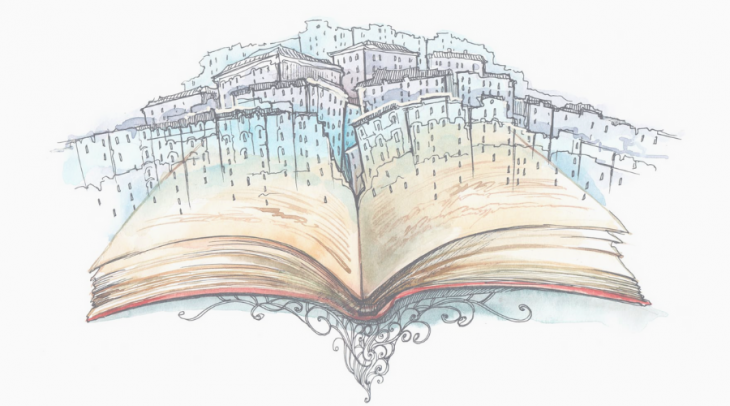 ТРАНСМЕДИА
КНИГА
СОВРЕМЕННЫЙ УЧЕНИК
ВОСПРИЯТИЕ
ПОНИМАНИЕ
ТРАНСМЕДИА
(автор Г.Дженкинс)
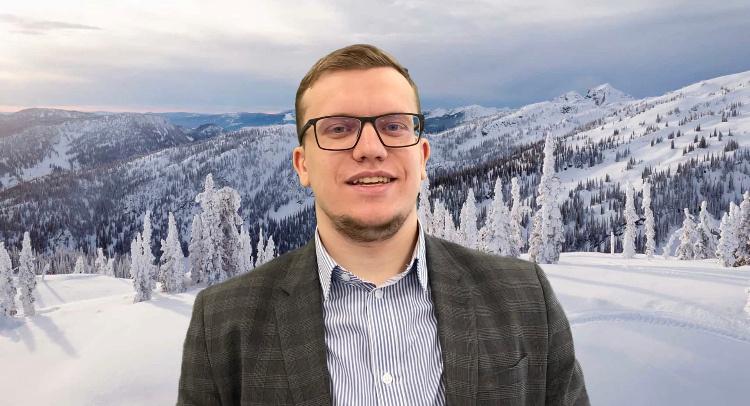 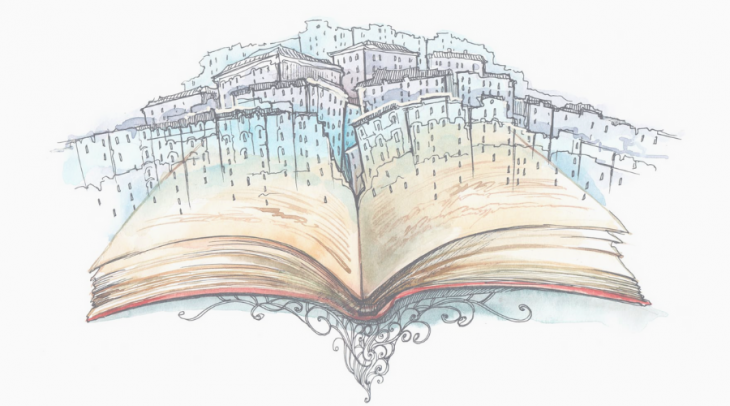 ХРОМАКЕЙ НА УРОКЕ
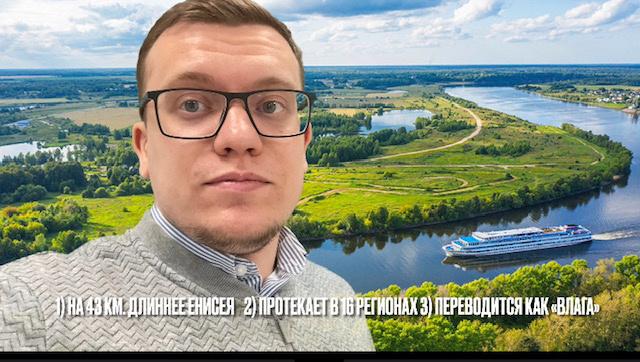 Урок по творчеству П.П.Бажова
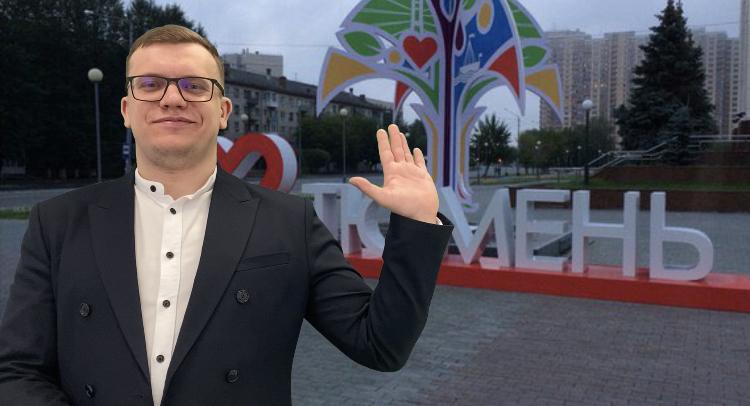 Урок по творчеству В.П.Астафьева
Урок по творчеству М.Твена
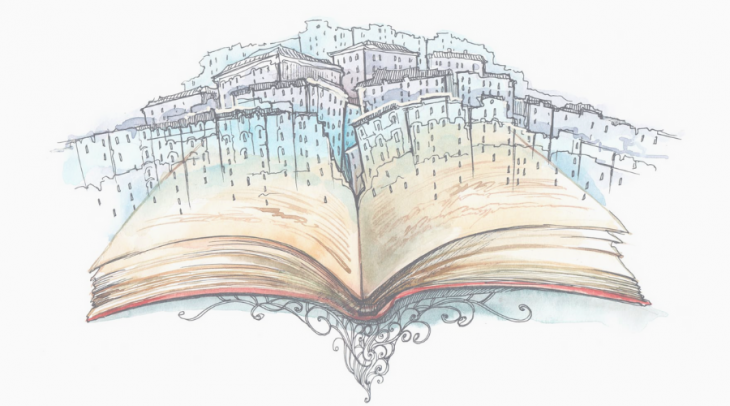 МЕДИАРЕСУРС НА ПРАКТИКЕ
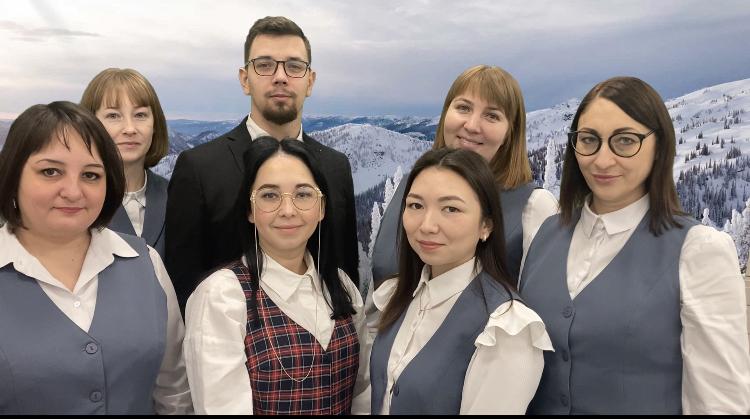 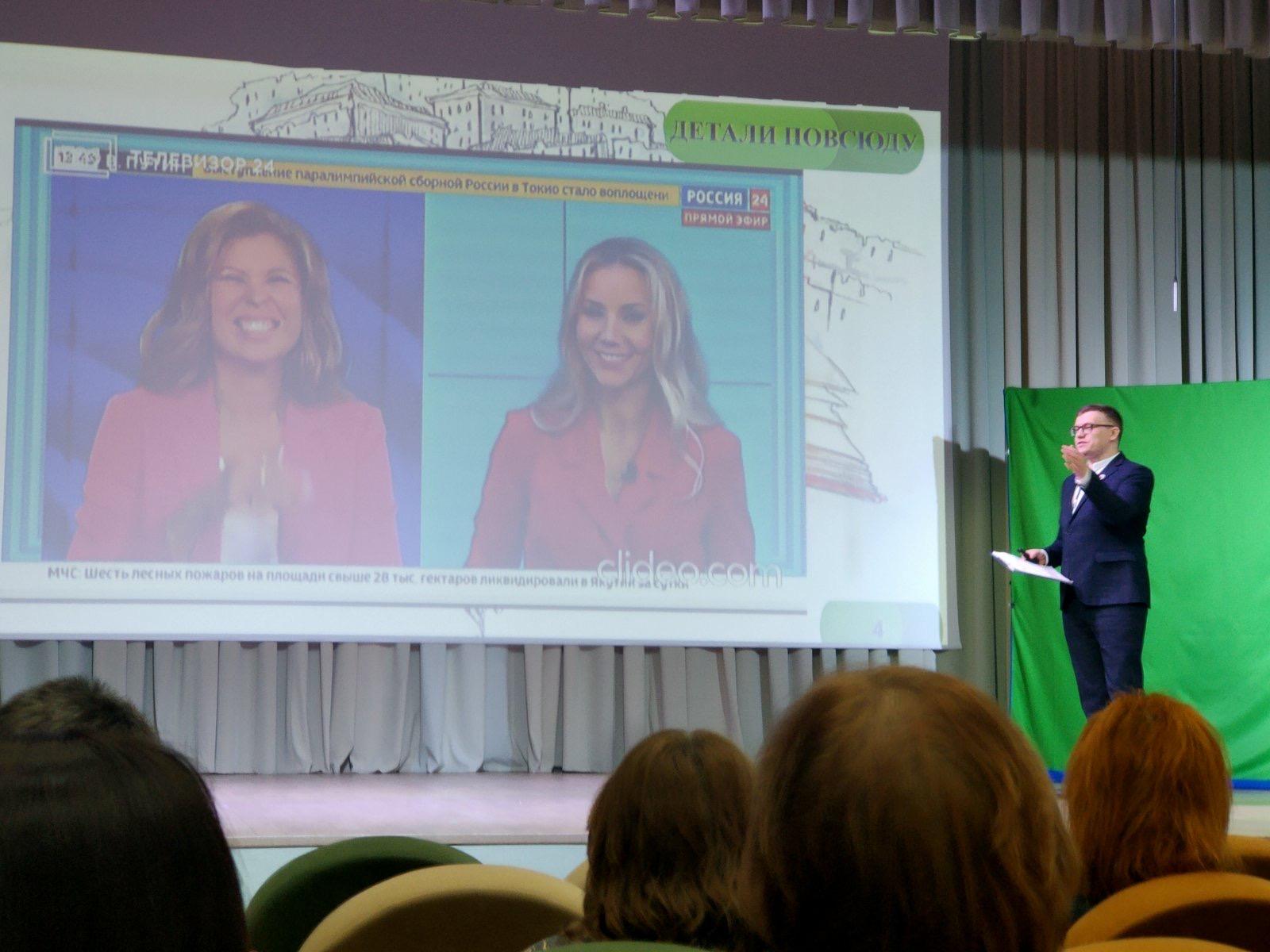 Фрагмент урока городского конкурса “Педагог года-2022”
Мастер-класс 
“Учитель года Тюменской области -2022”
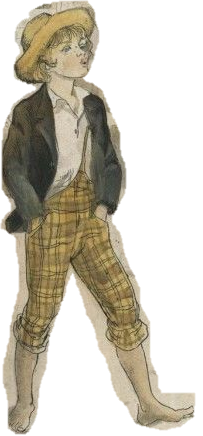 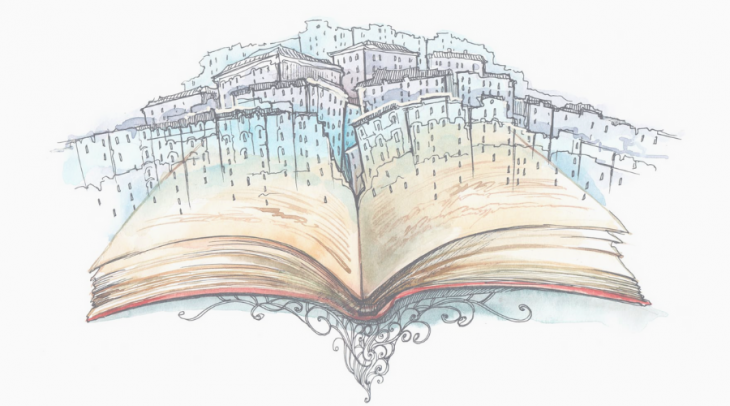 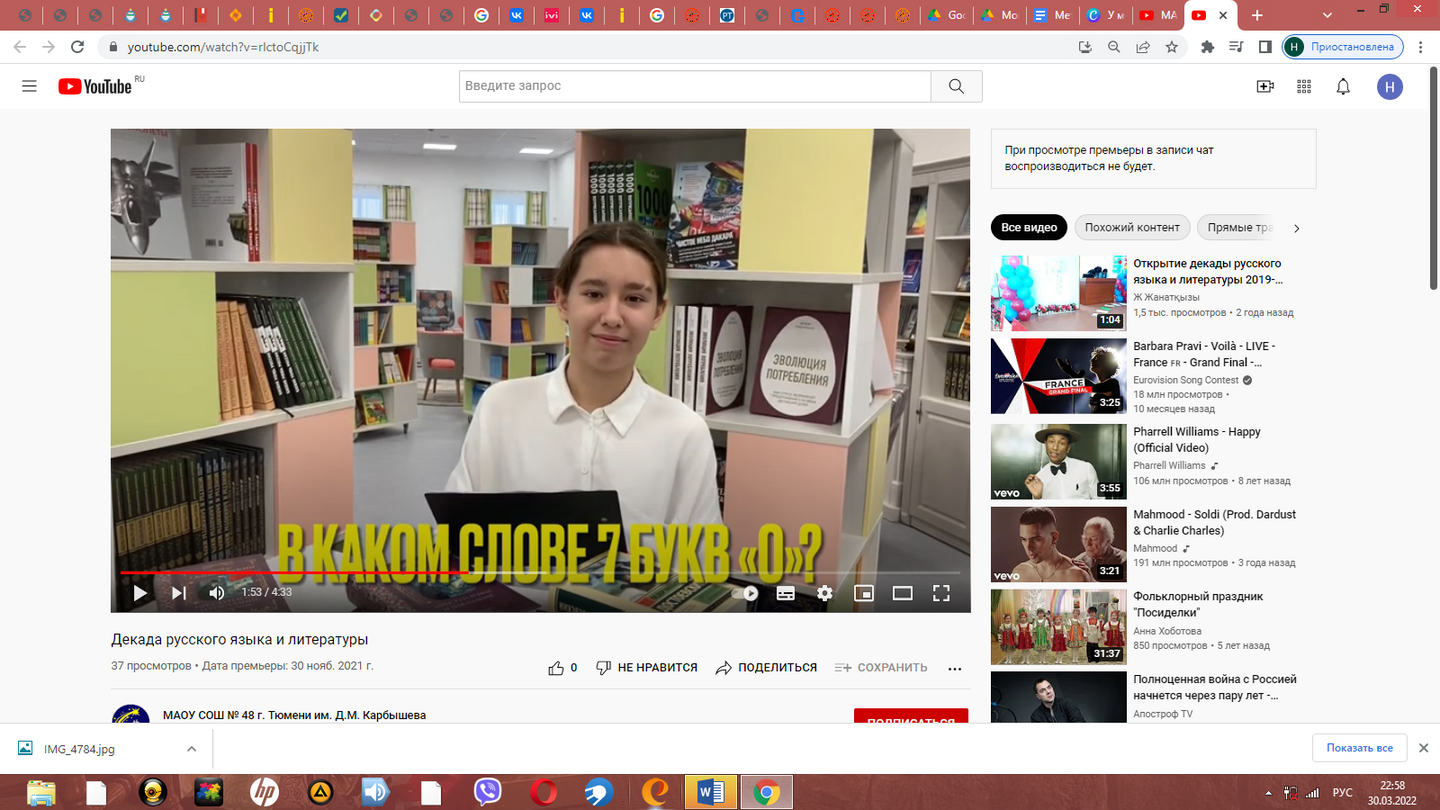 МЕДИАРЕСУРС ВО ВНЕУРОЧНОЙ РАБОТЕ
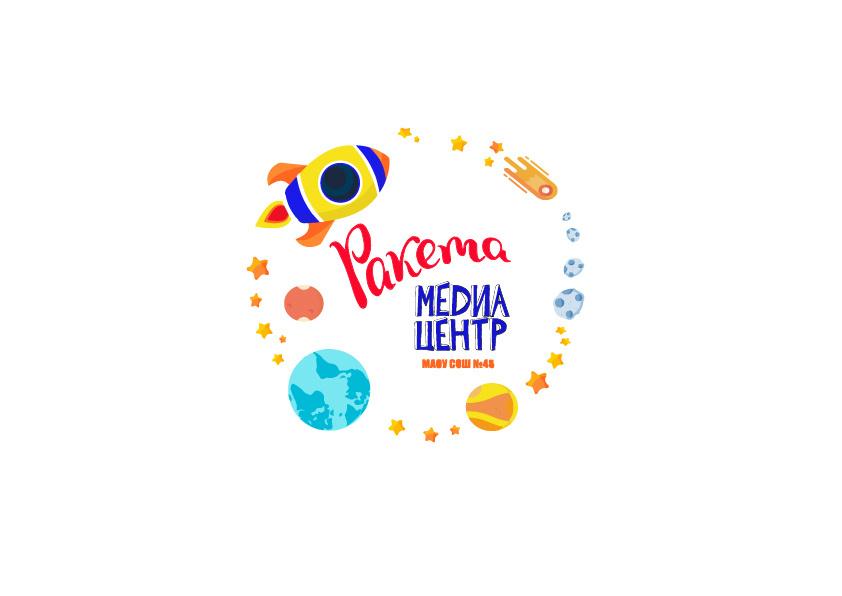 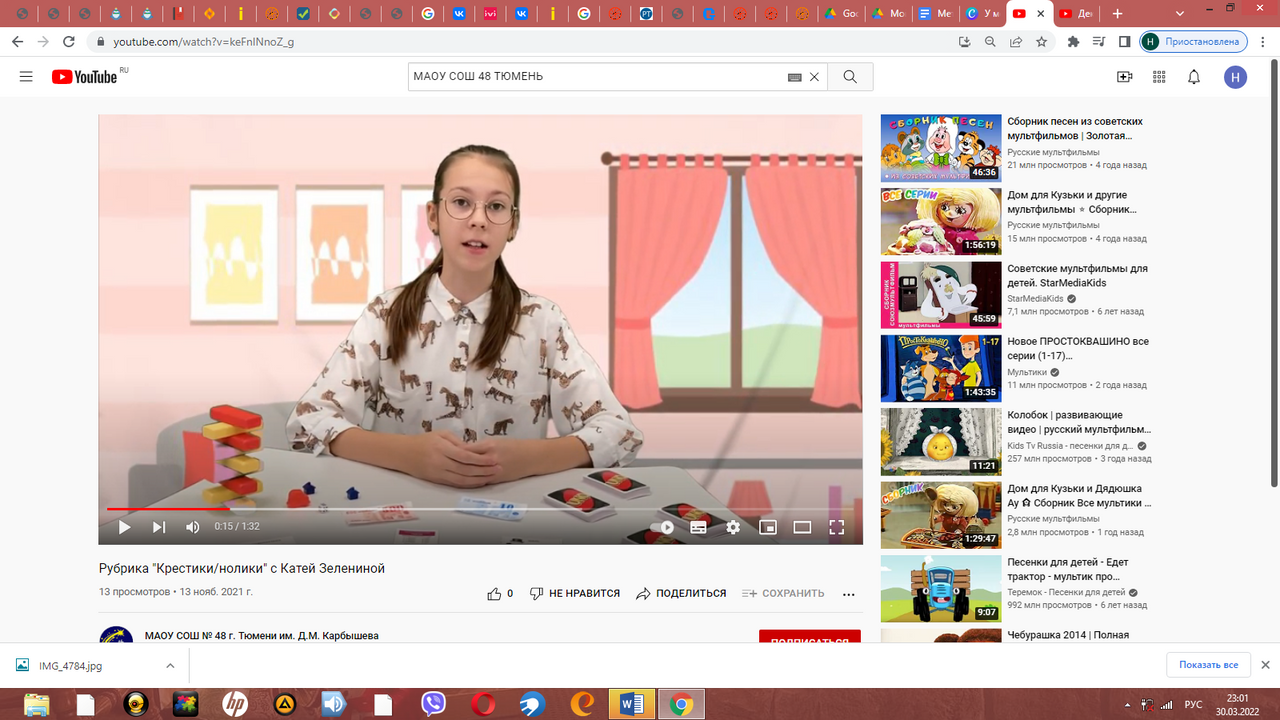 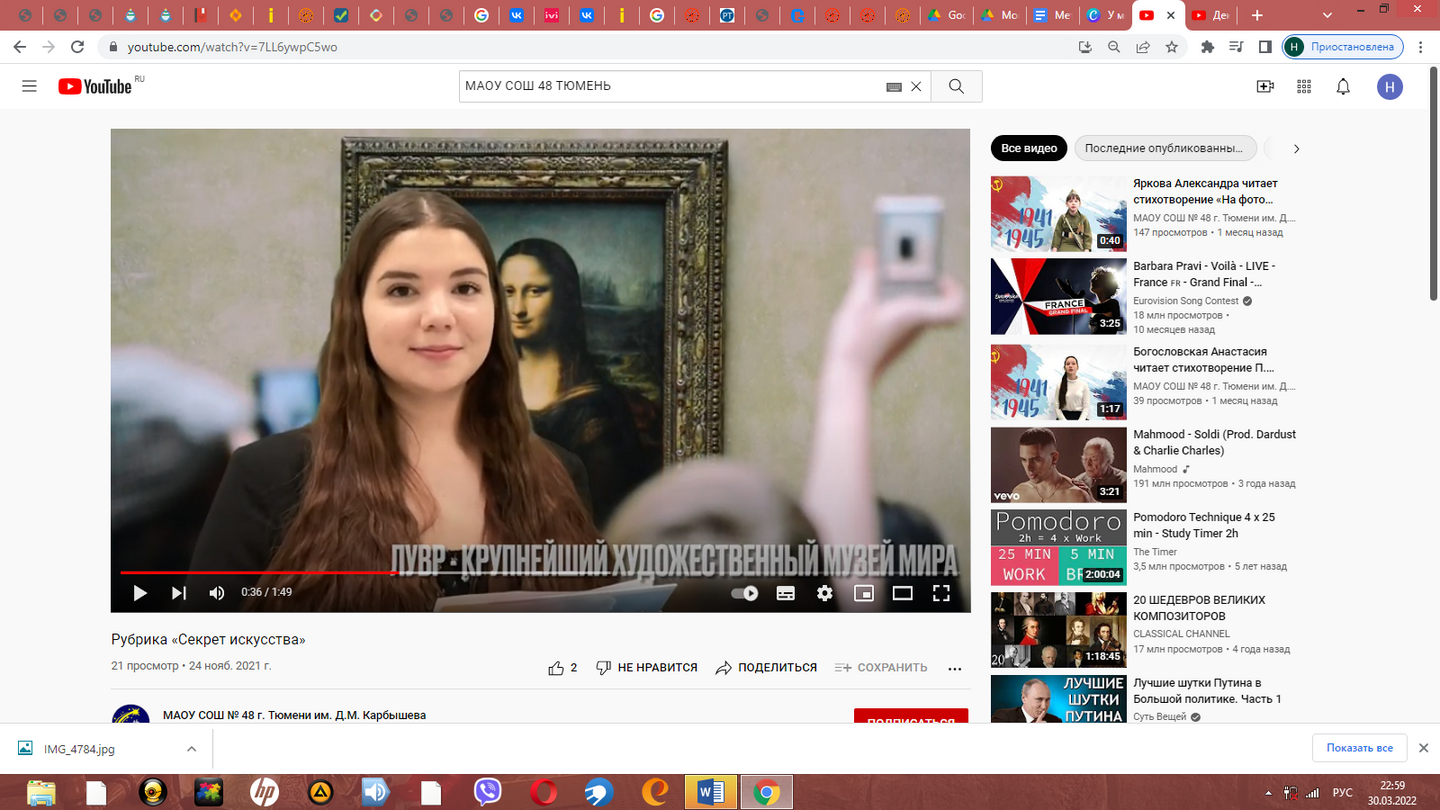 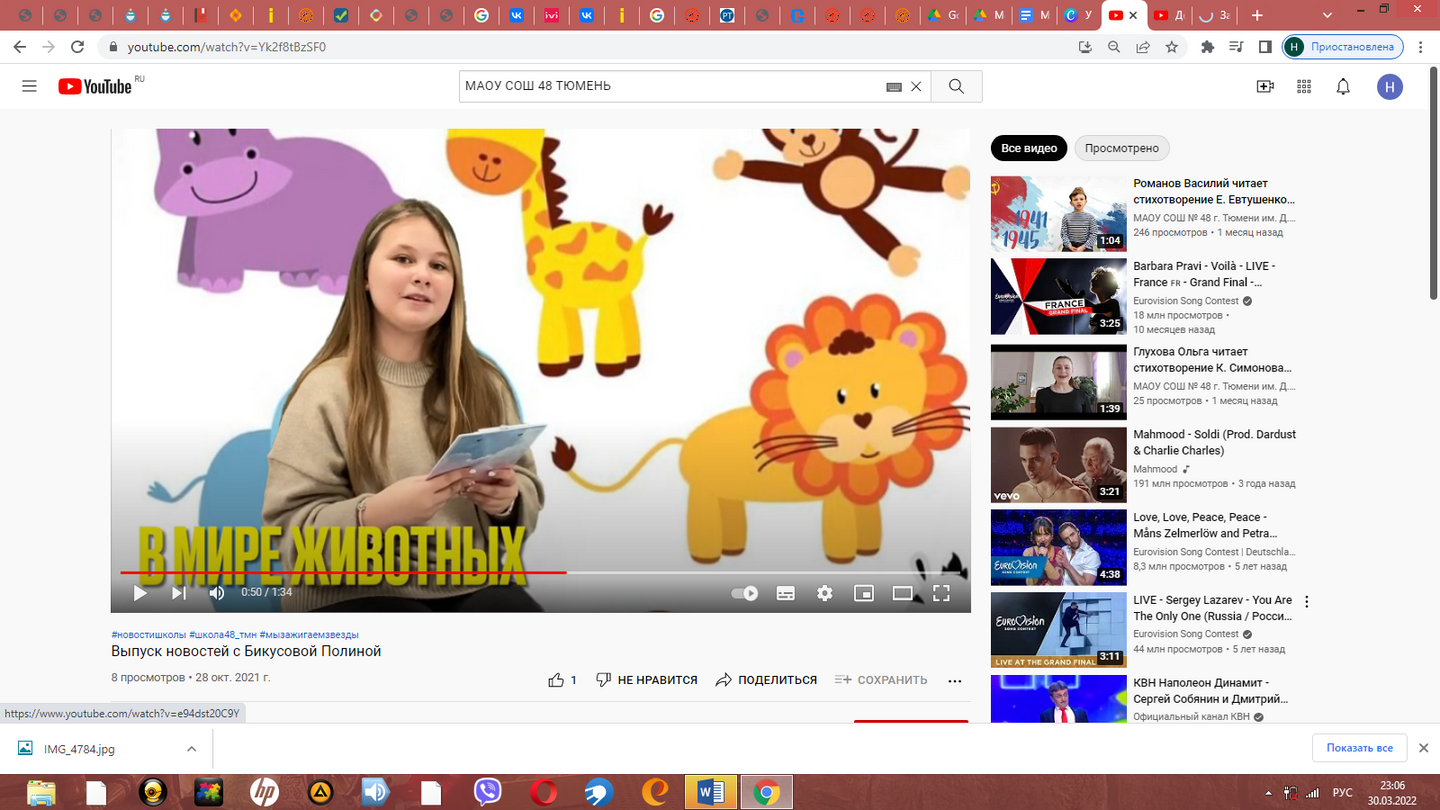 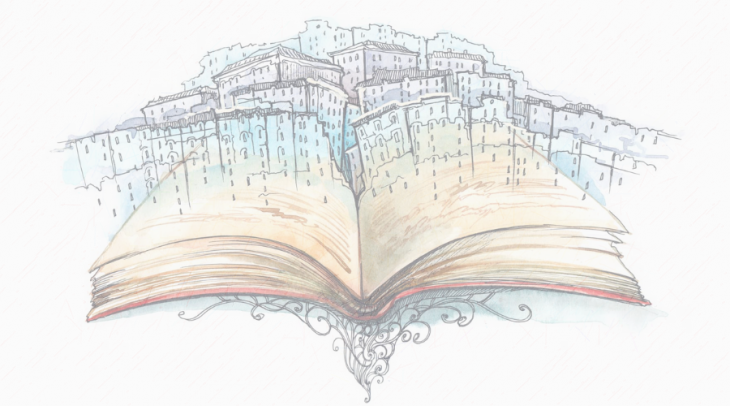 Межмуниципальный круглый стол по организации работы
 с молодыми педагогами
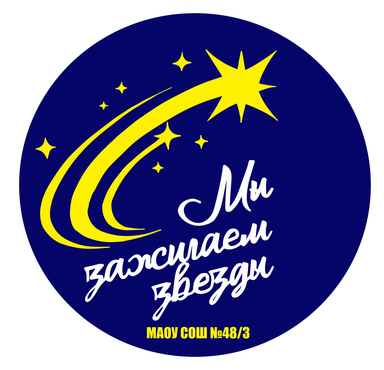 «Медиаресурс как средство мотивации детей к изучению литературы»
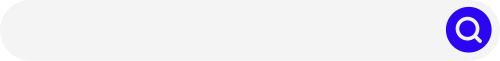 Нефагин Николай Александрович,
учитель русского языка и литературы 
МАОУ СОШ №48 города Тюмени